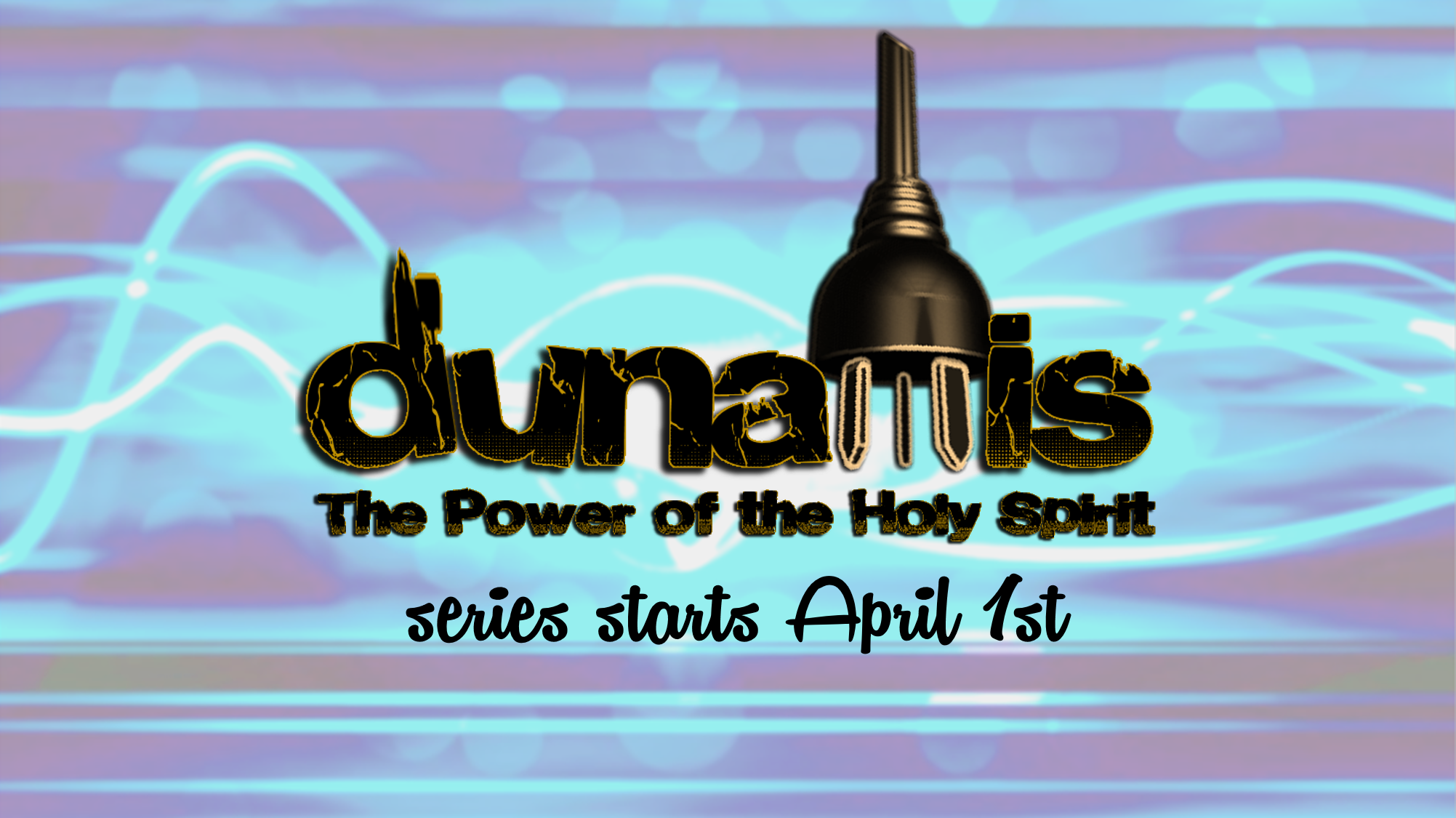 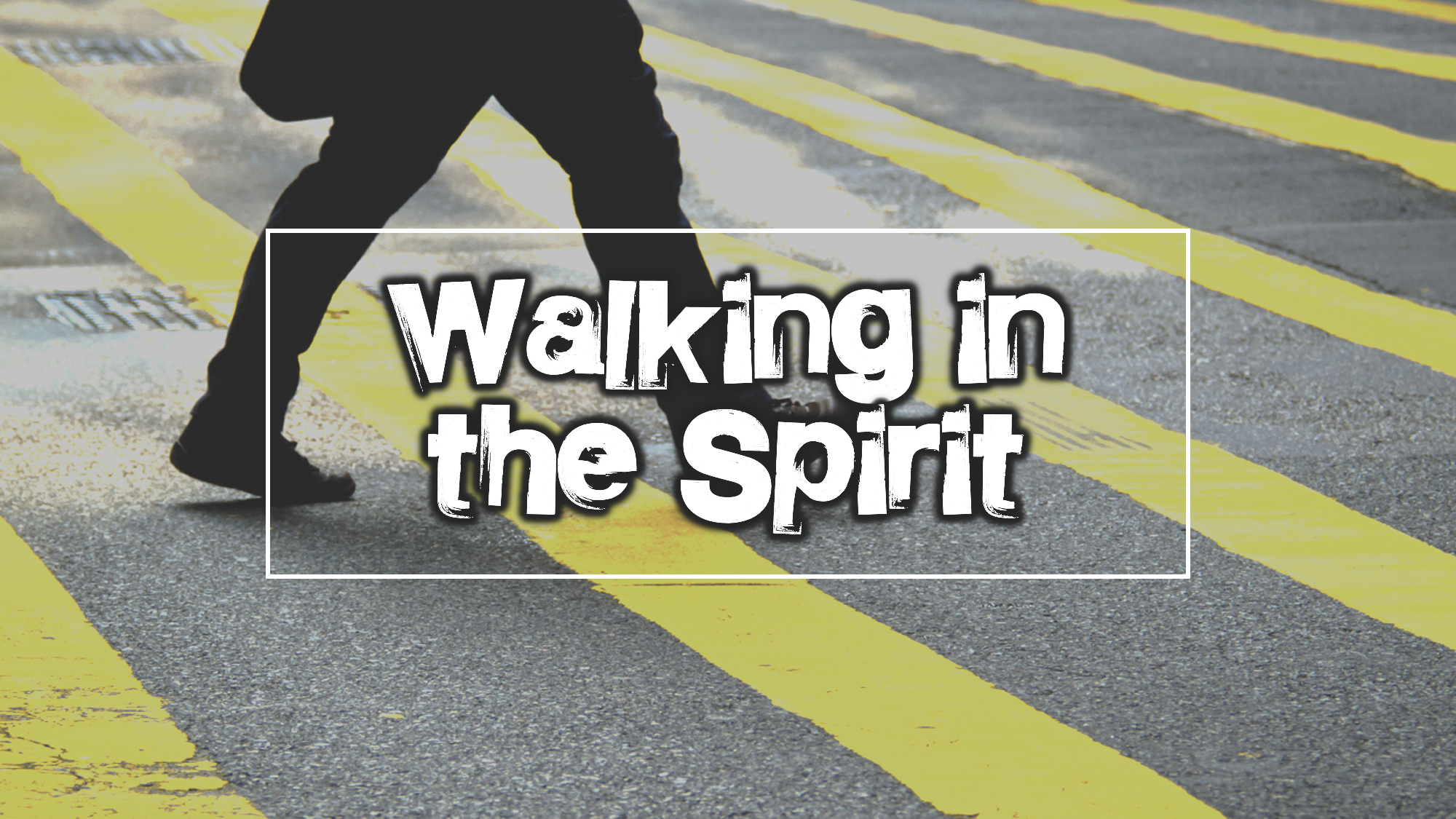 Week 4: Investing in the Spirit
God cannot be mocked. 
God is not to be treated with contempt 
Being cynical of what He says
7 Do not be deceived:
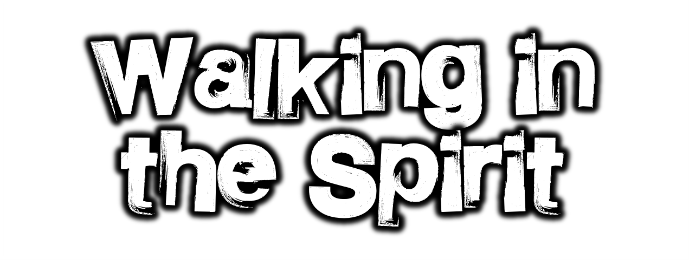 Galatians 6:7-10
7 Do not be deceived: God cannot be mocked. A man reaps what he sows. 8 The one who sows to please his sinful nature, from that nature will reap destruction; the one who sows to please the Spirit, from the Spirit will reap eternal life.
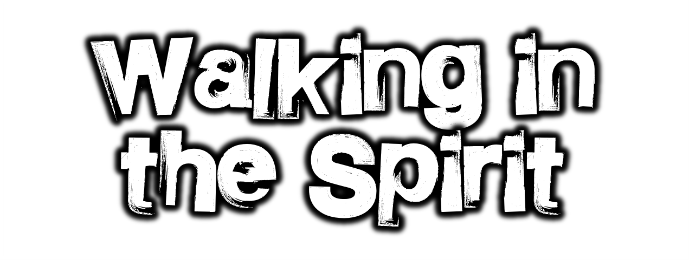 Galatians 6:7-10
John 4:22-23 22 You Samaritans worship what you do not know; we worship what we do know, for salvation is from the Jews. 23 Yet a time is coming and has now come when the true worshipers will worship the Father in the Spirit and in truth, for they are the kind of worshipers the Father seeks.
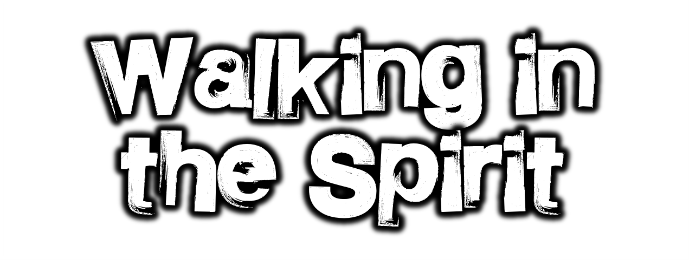 Sowing to please the Spirit
Luke 10:38-42 38 As Jesus and his disciples were on their way, he came to a village where a woman named Martha opened her home to him. 39 She had a sister called Mary, who sat at the Lord’s feet listening to what he said. 40 But Martha was distracted by all the preparations that had to be made. She came to him and asked,
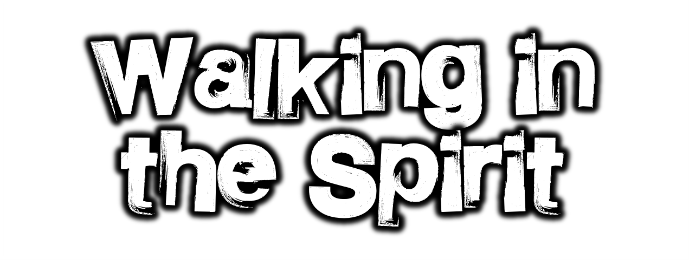 Sowing to please the Spirit
Luke 10:38-42 “Lord, don’t you care that my sister has left me to do the work by myself? Tell her to help me!” 41 “Martha, Martha,” the Lord answered, “you are worried and upset about many things, 42 but few things are needed—or indeed only one. Mary has chosen what is better, and it will not be taken away from her.”
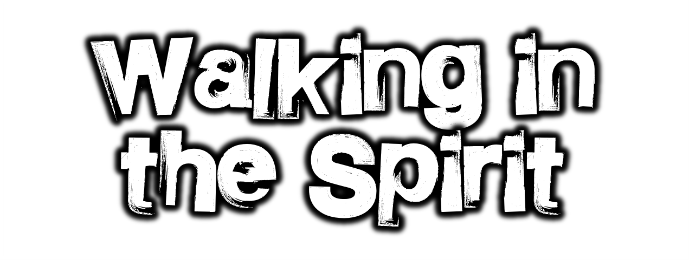 Sowing to please the Spirit
9 Let us not become weary in doing good 
The Galatians are in fact doing good. The problem is they are in danger of getting tired of it
That is our challenge too!
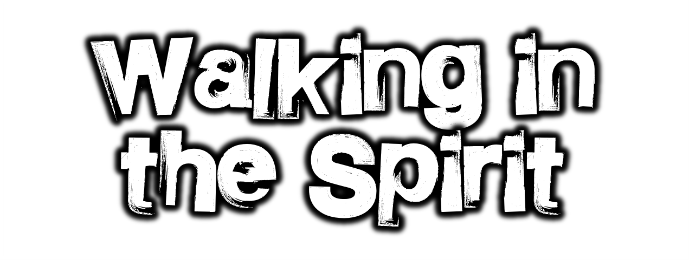 Galatians 6:7-10
9 Let us not become weary in doing good 
We get tired/ distracted
When we aren’t relying on the Spirit
When hardships happen
When we don’t get what WE want
When we are not recognized
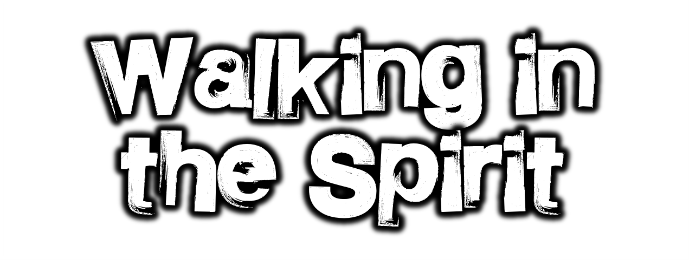 Galatians 6:7-10
9 Let us not become weary in doing good 
We get bored/ distracted
1 John 2:16 (NLT) For the world offers only a craving for physical pleasure, a craving for everything we see, and pride in our achievements and possessions. These are not from the Father, but are from this world.
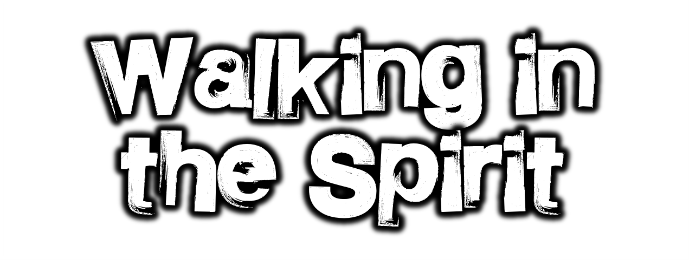 Galatians 6:7-10
9 Let us not become weary in doing good 
We get busy/ distracted
Martha
1 Samuel 3:1,7 1 The boy Samuel ministered before the Lord…
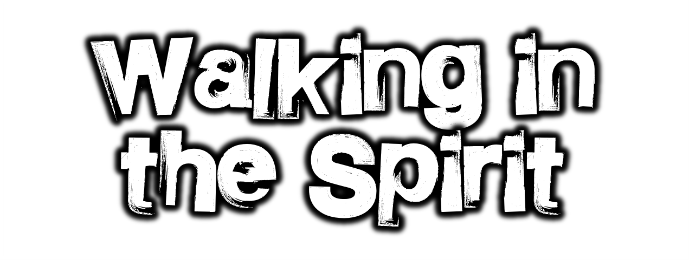 Galatians 6:7-10
9 Let us not become weary in doing good 
We get busy/ distracted
Martha
1 Samuel 3:1,7 1 The boy Samuel ministered before the Lord… 7 Now Samuel did not yet know the Lord: The word of the Lord had not yet been revealed to him.
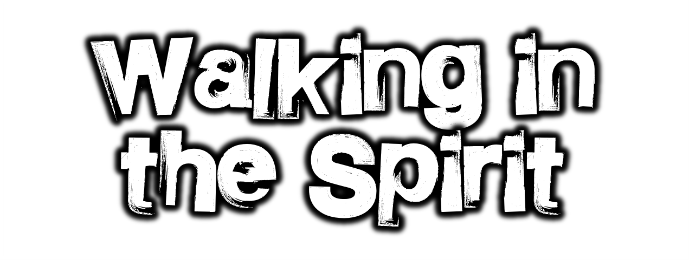 Galatians 6:7-10
9 Let us not become weary in doing good 
We make compartments/ distracted
‘sacred’ and ‘secular’
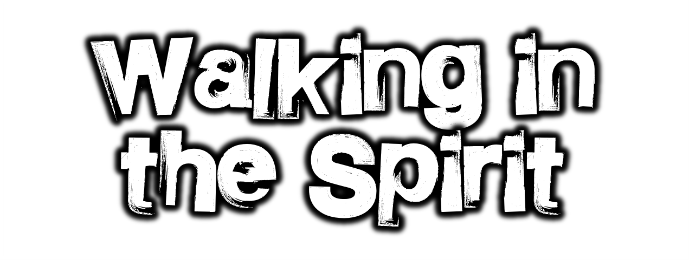 Galatians 6:7-10
16 Rejoice always, 17 pray continually, 18 give thanks in all circumstances; for this is God’s will for you in Christ Jesus. 19 Do not quench the Spirit. 20 Do not treat prophecies with contempt 21 but test them all; hold on to what is good, 22 reject every kind of evil.
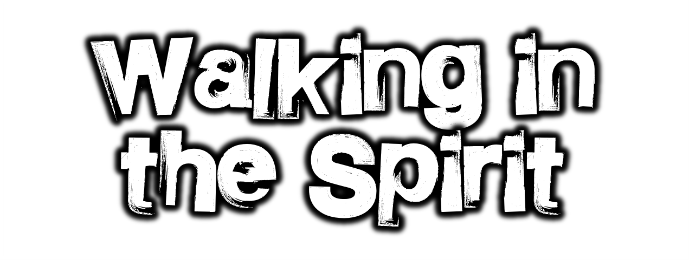 1 Thessalonians 5:16-22
9 Let us not become weary in doing good
for at the proper time we will reap a harvest if we do not give up. 
10 Therefore, as we have opportunity, let us do good to all people, especially to those who belong to the family of believers.
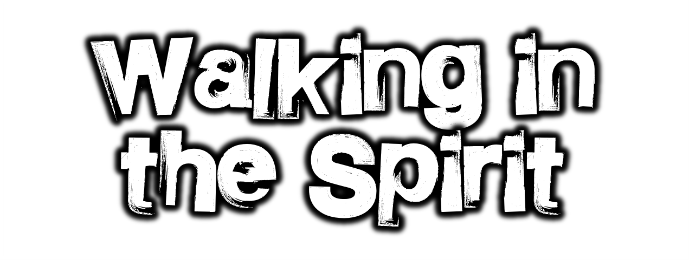 Galatians 6:7-10
Intimacy!
Tongues: (glossa) a heavenly language not acquired naturally
Personal use (vertical)
Tongues are a prayer language
Does not originate in our mind
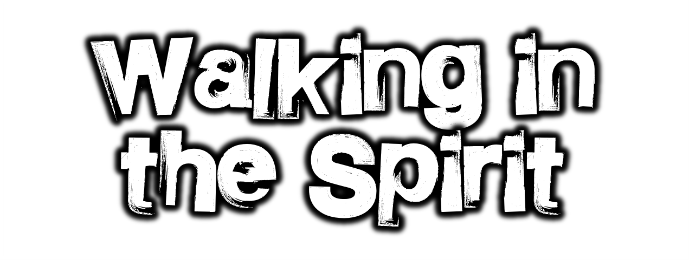 Sowing to please the Spirit
Romans 8:26-27 (NLT) 26 And the Holy Spirit helps us in our weakness. For example, we don’t know what God wants us to pray for. But the Holy Spirit prays for us with groanings that cannot be expressed in words. 27 And the Father who knows all hearts knows what the Spirit is saying, for the Spirit pleads for us believers in harmony with God’s own will.
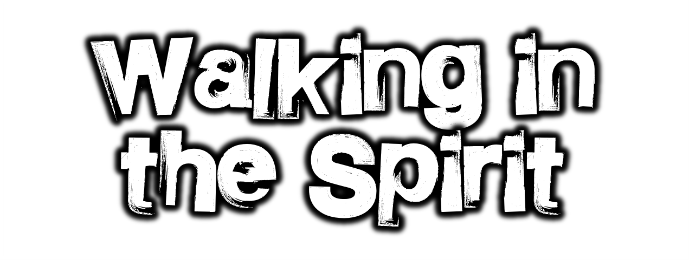 Sowing to please the Spirit
Jude 20 But you, beloved, building yourselves up in your most holy faith and praying in the Holy Spirit, keep yourselves in the love of God.
Ephesians 6:18 And pray in the Spirit on all occasions with all kinds of prayers and requests…
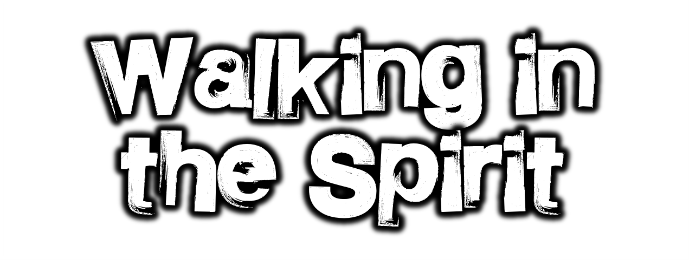 Sowing to please the Spirit
Intimacy!
Paul implies that not all have the gift, but doesn’t imply that all cannot 
The potential for every believer to pray in tongues in private devotion exists
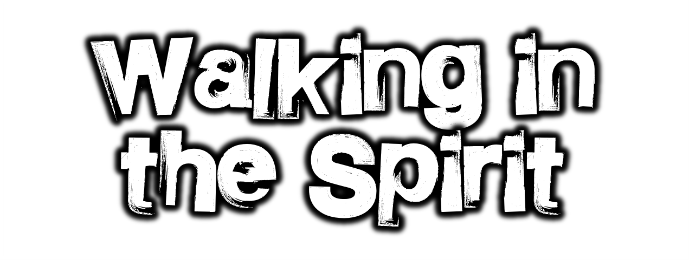 Sowing to please the Spirit